Grundlagen Elektronik
Anekdote
Bereits Thales von Milet soll im 6. Jahrhundert v. Chr. entdeckt haben, dass Bernstein leichte Körper anzieht, wenn er vorher mit Tüchern gerieben wird. Eine Erklärung dafür konnte er zwar nicht finden, das Wort Elektrizität (vom griechischen „elektron“ für „Bernstein“) weist aber immer noch auf diese antike Entdeckung zurück.
Quelle: de.wikipedia.org
© 06-2017 Kleemann
Grundbegriffe in der Elektronik
© 06-2017 Kleemann
Grundbegriffe in der Elektronik
© 06-2017 Kleemann
Grundbegriffe in der Elektronik
© 06-2017 Kleemann
Grundbegriffe in der Elektronik
© 06-2017 Kleemann
Grundbegriffe in der Elektronik
© 06-2017 Kleemann
Grundbegriffe in der Elektronik
© 06-2017 Kleemann
Grundbegriffe in der Elektronik
© 06-2017 Kleemann
Grundbegriffe in der Elektronik
© 06-2017 Kleemann
Grundbegriffe in der Elektronik
© 06-2017 Kleemann
Grundbegriffe in der Elektronik
© 06-2017 Kleemann
Grundbegriffe in der Elektronik
© 06-2017 Kleemann
Grundbegriffe in der Elektronik
© 06-2017 Kleemann
Grundbegriffe in der Elektronik
© 06-2017 Kleemann
Parallel- und Reihenschaltung
© 06-2017 Kleemann
Parallel- und Reihenschaltung
© 06-2017 Kleemann
Parallel- und Reihenschaltung
© 06-2017 Kleemann
Parallel- und Reihenschaltung
© 06-2017 Kleemann
Parallel- und Reihenschaltung
© 06-2017 Kleemann
Parallel- und Reihenschaltung
© 06-2017 Kleemann
Parallel- und Reihenschaltung
© 06-2017 Kleemann
Parallel- und Reihenschaltung
© 06-2017 Kleemann
Parallel- und Reihenschaltung
© 06-2017 Kleemann
Parallel- und Reihenschaltung
© 06-2017 Kleemann
Parallel- und Reihenschaltung
© 06-2017 Kleemann
Parallel- und Reihenschaltung
© 06-2017 Kleemann
Parallel- und Reihenschaltung
© 06-2017 Kleemann
Parallel- und Reihenschaltung
© 06-2017 Kleemann
Parallel- und Reihenschaltung
© 06-2017 Kleemann
Parallel- und Reihenschaltung
© 06-2017 Kleemann
Parallel- und Reihenschaltung
© 06-2017 Kleemann
Parallel- und Reihenschaltung
© 06-2017 Kleemann
Parallel- und Reihenschaltung
© 06-2017 Kleemann
Parallel- und Reihenschaltung
© 06-2017 Kleemann
Parallel- und Reihenschaltung
© 06-2017 Kleemann
Parallel- und Reihenschaltung
© 06-2017 Kleemann
Parallel- und Reihenschaltung
© 06-2017 Kleemann
Parallel- und Reihenschaltung
© 06-2017 Kleemann
Parallel- und Reihenschaltung
© 06-2017 Kleemann
Parallel- und Reihenschaltung
© 06-2017 Kleemann
Parallel- und Reihenschaltung
© 06-2017 Kleemann
Parallel- und Reihenschaltung
© 06-2017 Kleemann
Parallel- und Reihenschaltung
In einer Parallelschaltung teilt
sich der Strom I auf.
© 06-2017 Kleemann
Parallel- und Reihenschaltung
In einer Reihenschaltung teilt
sich die Spannung U auf.
In einer Parallelschaltung teilt
sich der Strom I auf.
© 06-2017 Kleemann
Parallel- und Reihenschaltung
Weil in der Reihenschaltung an jeder Glühlampe nur die Hälfte 
der Gesamtspannung anliegt, leuchten diese Glühlampen 
nicht so hell, wie bei der Parallelschaltung.
© 06-2017 Kleemann
Reihenschaltung von Widerständen
Werden Widerstände in Reihe geschaltet, addieren sich die Einzelwerte zum Gesamtwiderstand.
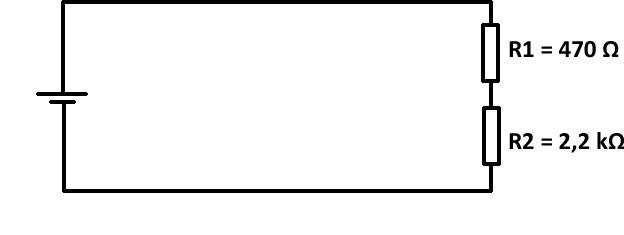 © 06-2017 Kleemann
Reihenschaltung von Widerständen
Werden Widerstände in Reihe geschaltet, addieren sich die Einzelwerte zum Gesamtwiderstand.
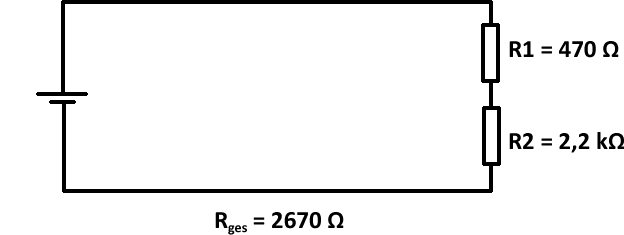 © 06-2017 Kleemann
Berechnen von Schaltungen
Aufgabe: Berechne die Stromstärke in dieser Schaltung!
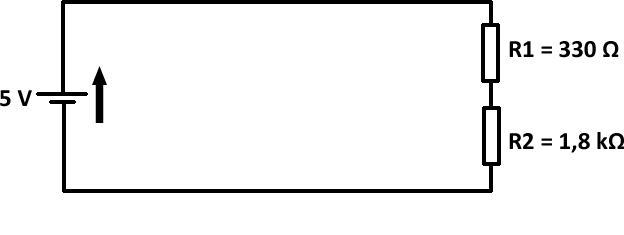 © 06-2017 Kleemann
Berechnen von Schaltungen
Aufgabe: Berechne die Stromstärke in dieser Schaltung!





I = U:R
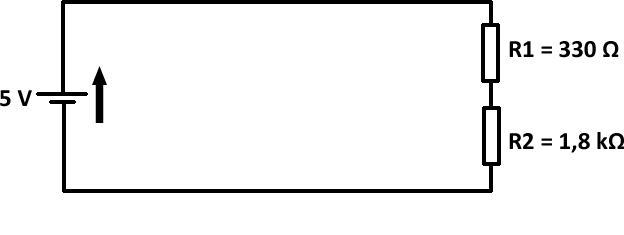 © 06-2017 Kleemann
Berechnen von Schaltungen
Aufgabe: Berechne die Stromstärke in dieser Schaltung!





I = U:R 
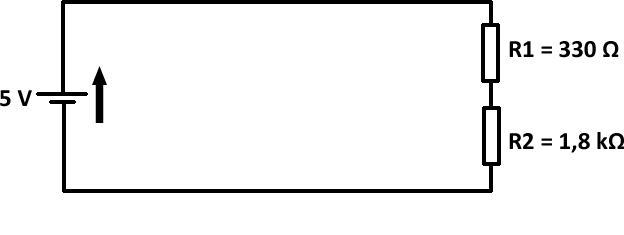 © 06-2017 Kleemann
Berechnen von Schaltungen
Aufgabe: Berechne die Stromstärke in dieser Schaltung!





I = U:R  I = 5V : 2130 Ω =
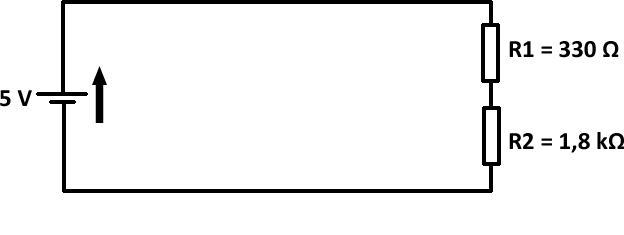 © 06-2017 Kleemann
Berechnen von Schaltungen
Aufgabe: Berechne die Stromstärke in dieser Schaltung!





I = U:R  I = 5V : 2130 Ω = 0,00234 A =
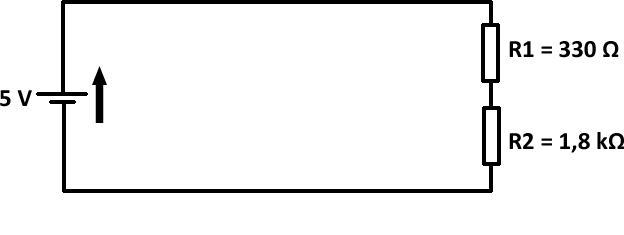 © 06-2017 Kleemann
Berechnen von Schaltungen
Aufgabe: Berechne die Stromstärke in dieser Schaltung!





I = U:R  I = 5V : 2130 Ω = 0,00234 A = 2,34 mA
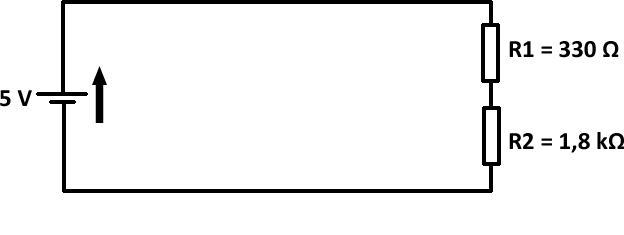 © 06-2017 Kleemann
Berechnen von Schaltungen
Aufgabe: Berechne den Spannungsabfall an den Widerständen R1 und R2.
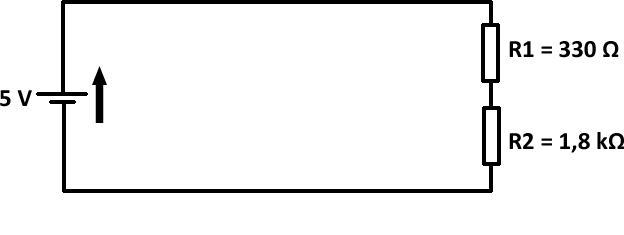 © 06-2017 Kleemann
Berechnen von Schaltungen
Aufgabe: Berechne den Spannungsabfall an den Widerständen R1 und R2.




U1 = R1 * I
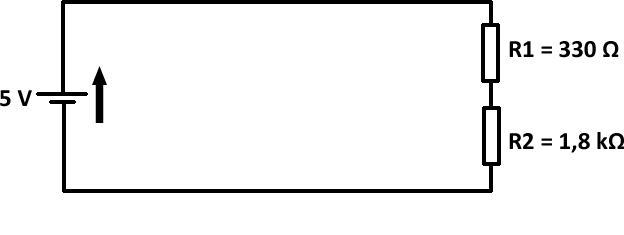 © 06-2017 Kleemann
Berechnen von Schaltungen
Aufgabe: Berechne den Spannungsabfall an den Widerständen R1 und R2.




U1 = R1 * I 
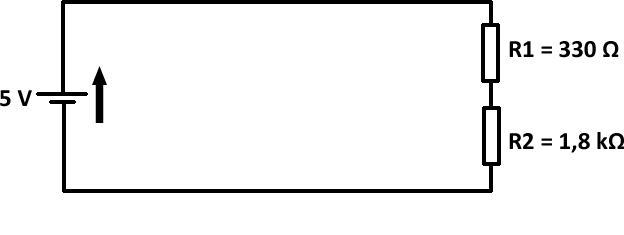 © 06-2017 Kleemann
Berechnen von Schaltungen
Aufgabe: Berechne den Spannungsabfall an den Widerständen R1 und R2.




U1 = R1 * I    330 Ω * 2,34 mA =
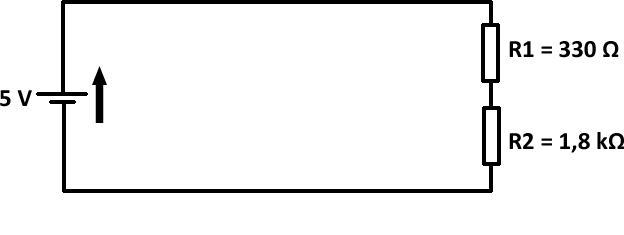 © 06-2017 Kleemann
Berechnen von Schaltungen
Aufgabe: Berechne den Spannungsabfall an den Widerständen R1 und R2.




U1 = R1 * I    330 Ω * 2,34 mA = 772,2 mV =
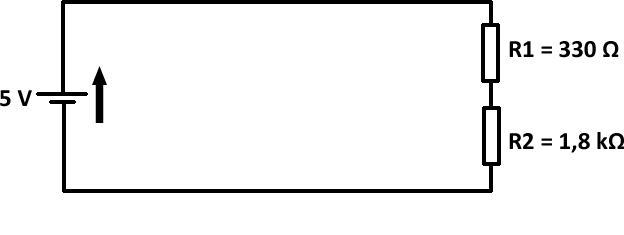 © 06-2017 Kleemann
Berechnen von Schaltungen
Aufgabe: Berechne den Spannungsabfall an den Widerständen R1 und R2.




U1 = R1 * I    330 Ω * 2,34 mA = 772,2 mV = 0,7722 V
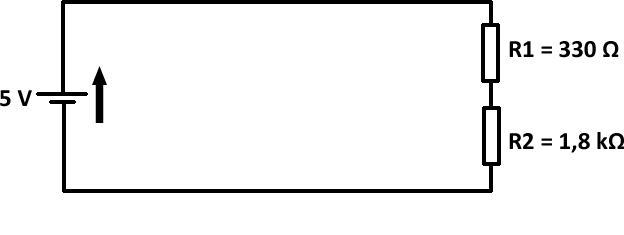 © 06-2017 Kleemann
Berechnen von Schaltungen
Aufgabe: Berechne den Spannungsabfall an den Widerständen R1 und R2.





U1 = R1 * I    330 Ω * 2,34 mA = 772,2 mV = 0,7722 V
U2 = R2 * I
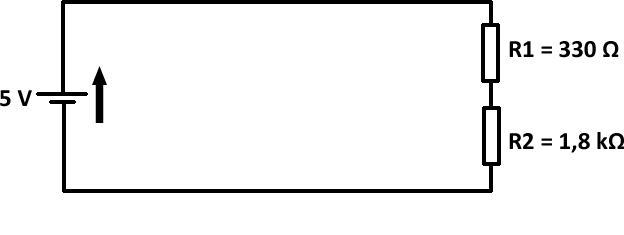 © 06-2017 Kleemann
Berechnen von Schaltungen
Aufgabe: Berechne den Spannungsabfall an den Widerständen R1 und R2.





U1 = R1 * I    330 Ω * 2,34 mA = 772,2 mV = 0,7722 V
U2 = R2 * I  1800 Ω * 2,34 mA =
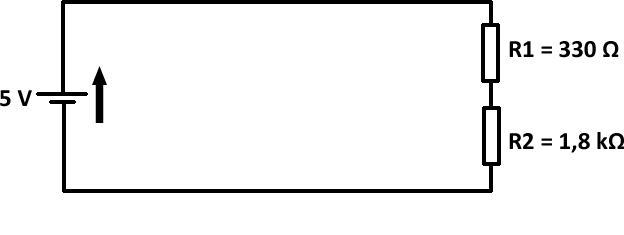 © 06-2017 Kleemann
Berechnen von Schaltungen
Aufgabe: Berechne den Spannungsabfall an den Widerständen R1 und R2.





U1 = R1 * I    330 Ω * 2,34 mA = 772,2 mV = 0,7722 V
U2 = R2 * I  1800 Ω * 2,34 mA = 4212 mV  =
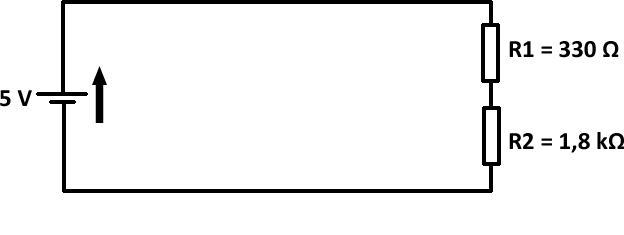 © 06-2017 Kleemann
Berechnen von Schaltungen
Aufgabe: Berechne den Spannungsabfall an den Widerständen R1 und R2.





U1 = R1 * I    330 Ω * 2,34 mA = 772,2 mV = 0,7722 V
U2 = R2 * I  1800 Ω * 2,34 mA = 4212 mV  =   4,212 V
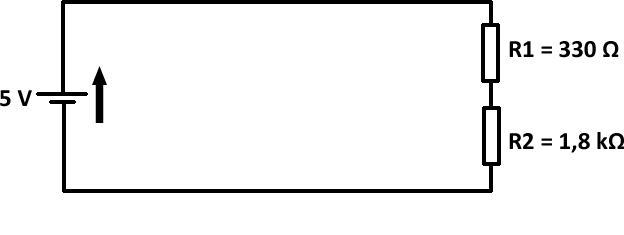 © 06-2017 Kleemann
Berechnen von Schaltungen
Aufgabe: Berechne den Spannungsabfall an den Widerständen R1 und R2.
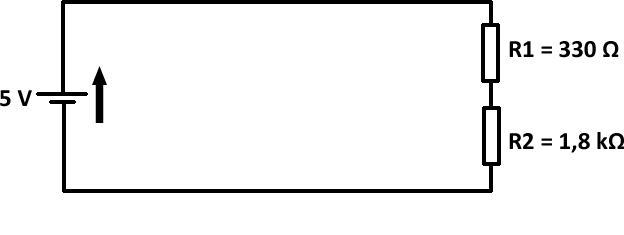 © 06-2017 Kleemann
Berechnen von Schaltungen
Aufgabe: Berechne den Spannungsabfall an den Widerständen R1 und R2.





U1 + U2 = Uges
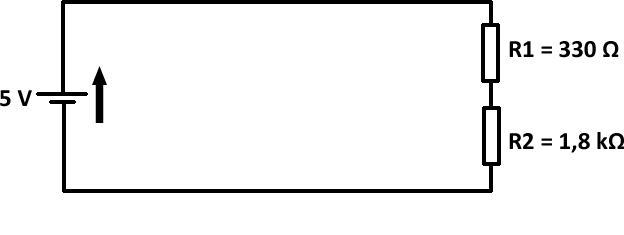 © 06-2017 Kleemann
Berechnen von Schaltungen
Aufgabe: Berechne den Spannungsabfall an den Widerständen R1 und R2.





U1 + U2 = Uges 
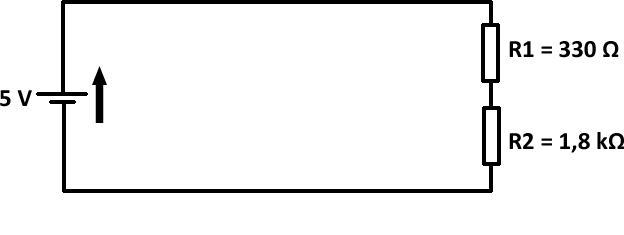 © 06-2017 Kleemann
Berechnen von Schaltungen
Aufgabe: Berechne den Spannungsabfall an den Widerständen R1 und R2.





U1 + U2 = Uges  0,7722 V + 4,212 V =
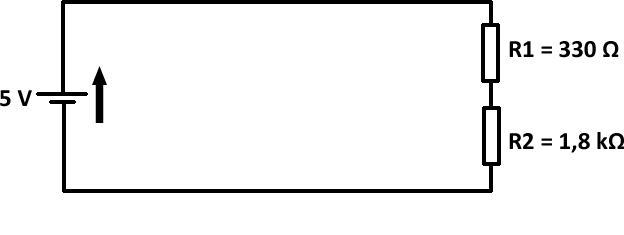 © 06-2017 Kleemann
Berechnen von Schaltungen
Aufgabe: Berechne den Spannungsabfall an den Widerständen R1 und R2.





U1 + U2 = Uges  0,7722 V + 4,212 V = 4,9842 V ≈
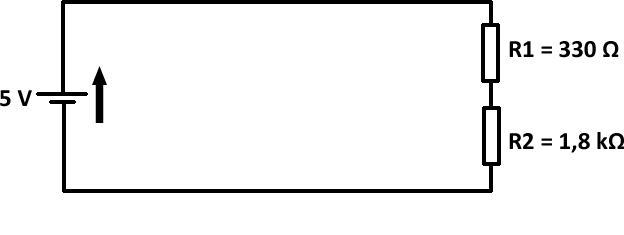 © 06-2017 Kleemann
Berechnen von Schaltungen
Aufgabe: Berechne den Spannungsabfall an den Widerständen R1 und R2.





U1 + U2 = Uges  0,7722 V + 4,212 V = 4,9842 V ≈ 5V
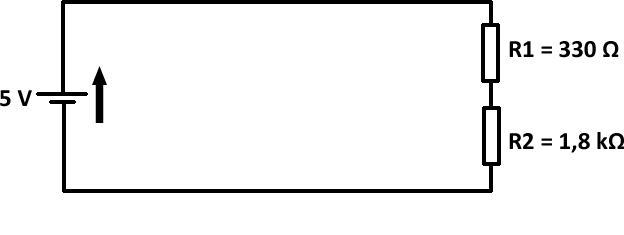 © 06-2017 Kleemann
Berechnen von Schaltungen
Aufgabe: Berechne die Gesamtstromstärke und den  Spannungsabfall an den Einzelwiderständen.
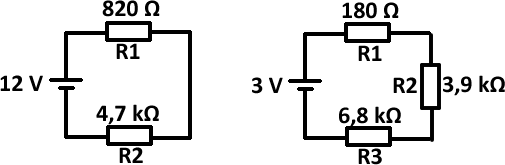 © 06-2017 Kleemann
Berechnen von Schaltungen
Lösung:
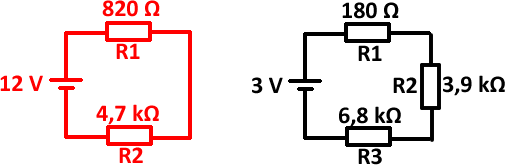 © 06-2017 Kleemann
Berechnen von Schaltungen
Lösung: 


I = U : R
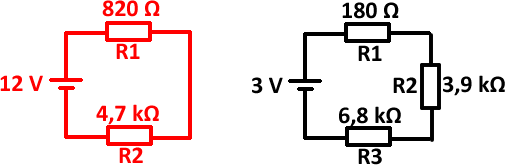 © 06-2017 Kleemann
Berechnen von Schaltungen
Lösung: 


I = U : R  I =
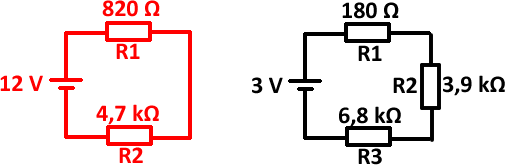 © 06-2017 Kleemann
Berechnen von Schaltungen
Lösung: 


I = U : R  I = 12 V : 5520 Ω =
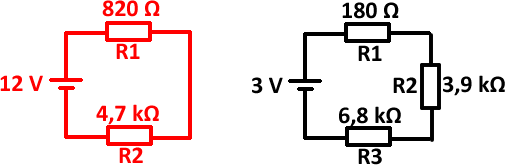 © 06-2017 Kleemann
Berechnen von Schaltungen
Lösung: 


I = U : R  I = 12 V : 5520 Ω = 2,17 mA
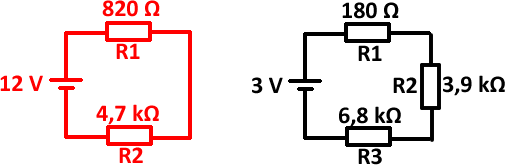 © 06-2017 Kleemann
Berechnen von Schaltungen
Lösung: 


I = U : R  I = 12 V : 5520 Ω = 2,17 mA
U1 =
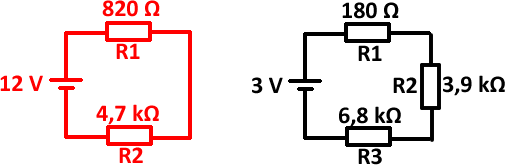 © 06-2017 Kleemann
Berechnen von Schaltungen
Lösung: 


I = U : R  I = 12 V : 5520 Ω = 2,17 mA
U1 = R1 * I
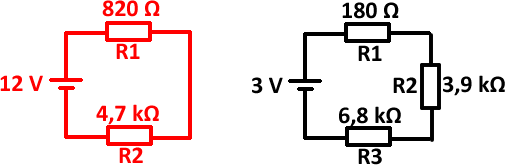 © 06-2017 Kleemann
Berechnen von Schaltungen
Lösung: 


I = U : R  I = 12 V : 5520 Ω = 2,17 mA
U1 = R1 * I  U1 =
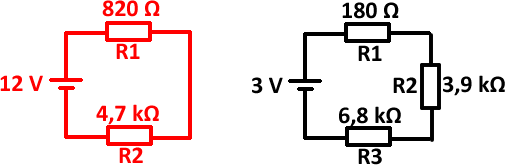 © 06-2017 Kleemann
Berechnen von Schaltungen
Lösung: 


I = U : R  I = 12 V : 5520 Ω = 2,17 mA
U1 = R1 * I  U1 =   820 Ω * 2,17 mA =
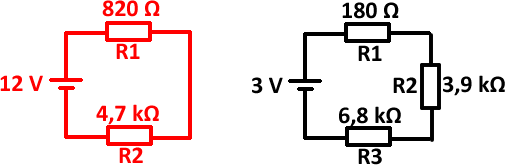 © 06-2017 Kleemann
Berechnen von Schaltungen
Lösung: 


I = U : R  I = 12 V : 5520 Ω = 2,17 mA
U1 = R1 * I  U1 =   820 Ω * 2,17 mA =      1,78 V
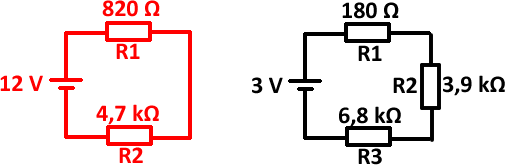 © 06-2017 Kleemann
Berechnen von Schaltungen
Lösung: 


I = U : R  I = 12 V : 5520 Ω = 2,17 mA
U1 = R1 * I  U1 =   820 Ω * 2,17 mA =      1,78 V
U2 =
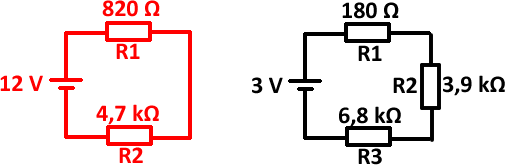 © 06-2017 Kleemann
Berechnen von Schaltungen
Lösung: 


I = U : R  I = 12 V : 5520 Ω = 2,17 mA
U1 = R1 * I  U1 =   820 Ω * 2,17 mA =      1,78 V
U2 = R2 * I
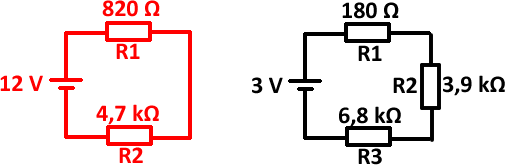 © 06-2017 Kleemann
Berechnen von Schaltungen
Lösung: 


I = U : R  I = 12 V : 5520 Ω = 2,17 mA
U1 = R1 * I  U1 =   820 Ω * 2,17 mA =      1,78 V
U2 = R2 * I  U2 =
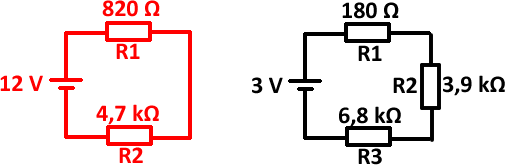 © 06-2017 Kleemann
Berechnen von Schaltungen
Lösung: 


I = U : R  I = 12 V : 5520 Ω = 2,17 mA
U1 = R1 * I  U1 =   820 Ω * 2,17 mA =      1,78 V
U2 = R2 * I  U2 = 4700 Ω * 2,17 mA =
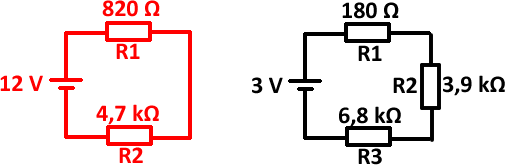 © 06-2017 Kleemann
Berechnen von Schaltungen
Lösung: 


I = U : R  I = 12 V : 5520 Ω = 2,17 mA
U1 = R1 * I  U1 =   820 Ω * 2,17 mA =      1,78 V
U2 = R2 * I  U2 = 4700 Ω * 2,17 mA = 10,199 V
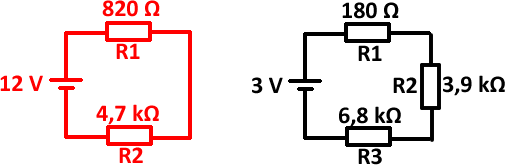 © 06-2017 Kleemann
Berechnen von Schaltungen
Lösung:
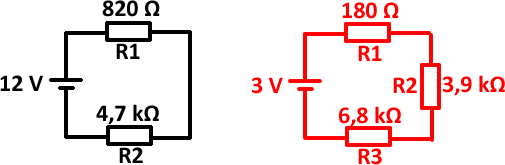 © 06-2017 Kleemann
Berechnen von Schaltungen
Lösung: 


I = U : R
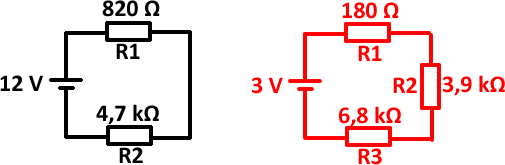 © 06-2017 Kleemann
Berechnen von Schaltungen
Lösung: 


I = U : R  I =
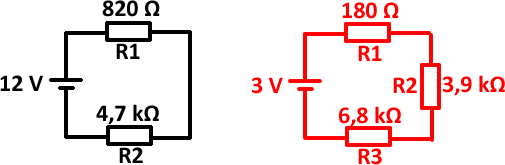 © 06-2017 Kleemann
Berechnen von Schaltungen
Lösung: 


I = U : R  I = 3 V : 10880 Ω =
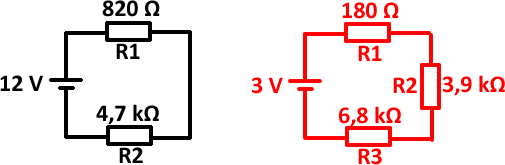 © 06-2017 Kleemann
Berechnen von Schaltungen
Lösung: 


I = U : R  I = 3 V : 10880 Ω = 0,276 mA
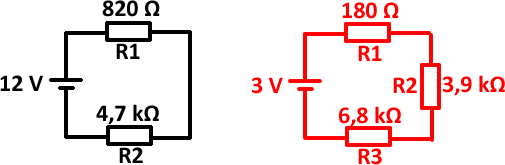 © 06-2017 Kleemann
Berechnen von Schaltungen
Lösung: 


I = U : R  I = 3 V : 10880 Ω = 0,276 mA
U1 =
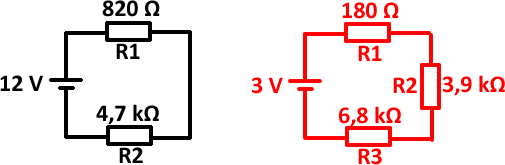 © 06-2017 Kleemann
Berechnen von Schaltungen
Lösung: 


I = U : R  I = 3 V : 10880 Ω = 0,276 mA
U1 = R1 * I
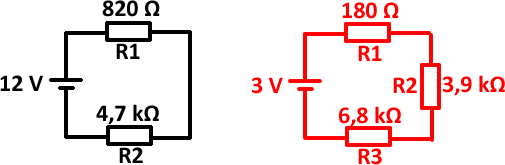 © 06-2017 Kleemann
Berechnen von Schaltungen
Lösung: 


I = U : R  I = 3 V : 10880 Ω = 0,276 mA
U1 = R1 * I  U1 =
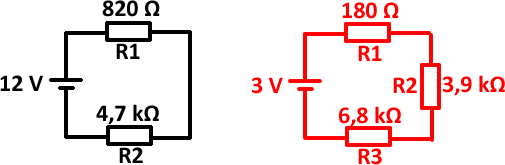 © 06-2017 Kleemann
Berechnen von Schaltungen
Lösung: 


I = U : R  I = 3 V : 10880 Ω = 0,276 mA
U1 = R1 * I  U1 =   180 Ω * 0,276 mA =
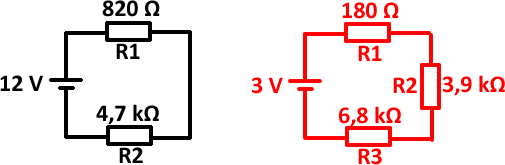 © 06-2017 Kleemann
Berechnen von Schaltungen
Lösung: 


I = U : R  I = 3 V : 10880 Ω = 0,276 mA
U1 = R1 * I  U1 =   180 Ω * 0,276 mA = 0,05 V
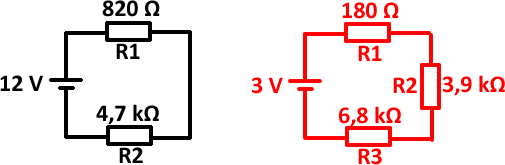 © 06-2017 Kleemann
Berechnen von Schaltungen
Lösung: 


I = U : R  I = 3 V : 10880 Ω = 0,276 mA
U1 = R1 * I  U1 =   180 Ω * 0,276 mA = 0,05 V
U2 =
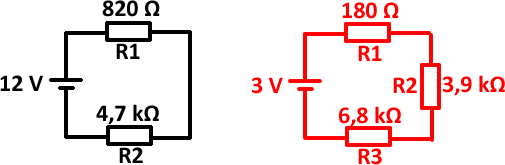 © 06-2017 Kleemann
Berechnen von Schaltungen
Lösung: 


I = U : R  I = 3 V : 10880 Ω = 0,276 mA
U1 = R1 * I  U1 =   180 Ω * 0,276 mA = 0,05 V
U2 = R2 * I
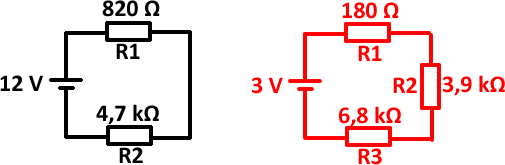 © 06-2017 Kleemann
Berechnen von Schaltungen
Lösung: 


I = U : R  I = 3 V : 10880 Ω = 0,276 mA
U1 = R1 * I  U1 =   180 Ω * 0,276 mA = 0,05 V
U2 = R2 * I  U2 =
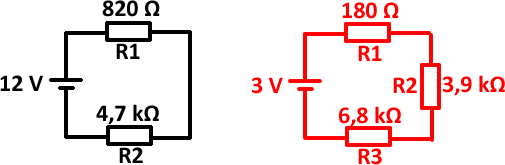 © 06-2017 Kleemann
Berechnen von Schaltungen
Lösung: 


I = U : R  I = 3 V : 10880 Ω = 0,276 mA
U1 = R1 * I  U1 =   180 Ω * 0,276 mA = 0,05 V
U2 = R2 * I  U2 = 3900 Ω * 0,276 mA =
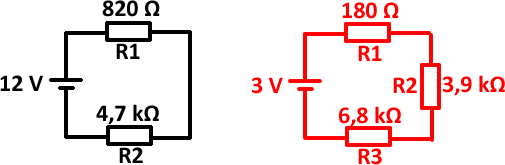 © 06-2017 Kleemann
Berechnen von Schaltungen
Lösung: 


I = U : R  I = 3 V : 10880 Ω = 0,276 mA
U1 = R1 * I  U1 =   180 Ω * 0,276 mA = 0,05 V
U2 = R2 * I  U2 = 3900 Ω * 0,276 mA = 1,08 V
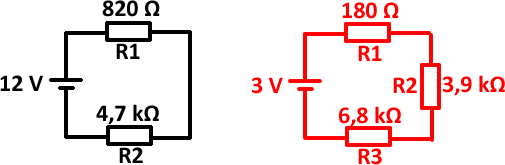 © 06-2017 Kleemann
Berechnen von Schaltungen
Lösung: 


I = U : R  I = 3 V : 10880 Ω = 0,276 mA
U1 = R1 * I  U1 =   180 Ω * 0,276 mA = 0,05 V
U2 = R2 * I  U2 = 3900 Ω * 0,276 mA = 1,08 V
U3 =
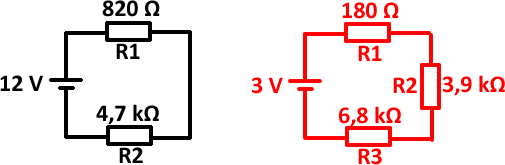 © 06-2017 Kleemann
Berechnen von Schaltungen
Lösung: 


I = U : R  I = 3 V : 10880 Ω = 0,276 mA
U1 = R1 * I  U1 =   180 Ω * 0,276 mA = 0,05 V
U2 = R2 * I  U2 = 3900 Ω * 0,276 mA = 1,08 V
U3 = R3 * I
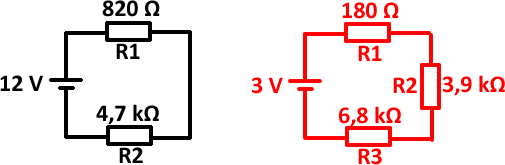 © 06-2017 Kleemann
Berechnen von Schaltungen
Lösung: 


I = U : R  I = 3 V : 10880 Ω = 0,276 mA
U1 = R1 * I  U1 =   180 Ω * 0,276 mA = 0,05 V
U2 = R2 * I  U2 = 3900 Ω * 0,276 mA = 1,08 V
U3 = R3 * I  U3 =
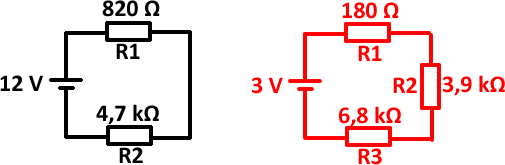 © 06-2017 Kleemann
Berechnen von Schaltungen
Lösung: 


I = U : R  I = 3 V : 10880 Ω = 0,276 mA
U1 = R1 * I  U1 =   180 Ω * 0,276 mA = 0,05 V
U2 = R2 * I  U2 = 3900 Ω * 0,276 mA = 1,08 V
U3 = R3 * I  U3 = 6800 Ω * 0,276 mA =
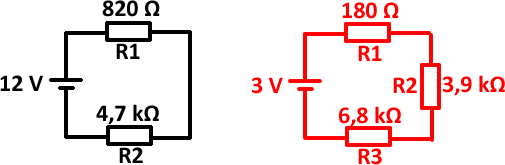 © 06-2017 Kleemann
Berechnen von Schaltungen
Lösung: 


I = U : R  I = 3 V : 10880 Ω = 0,276 mA
U1 = R1 * I  U1 =   180 Ω * 0,276 mA = 0,05 V
U2 = R2 * I  U2 = 3900 Ω * 0,276 mA = 1,08 V
U3 = R3 * I  U3 = 6800 Ω * 0,276 mA = 1,88 V
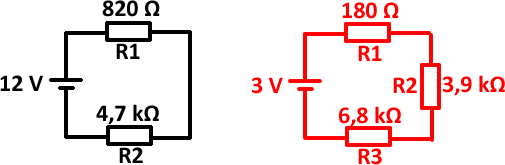 © 06-2017 Kleemann
Parallelschaltung von Widerständen
Werden Widerstände parallel geschaltet, ist der Gesamtwiderstand geringer als der kleinste Einzelwiderstand.
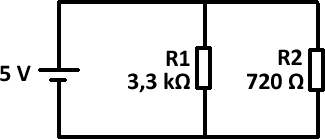 © 06-2017 Kleemann
Parallelschaltung von Widerständen
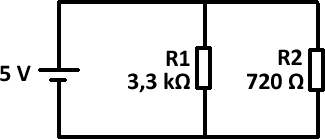 © 06-2017 Kleemann
Parallelschaltung von Widerständen
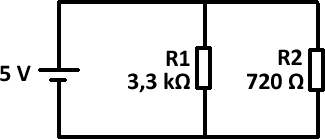 © 06-2017 Kleemann
Parallelschaltung von Widerständen
Wie groß ist die Stromstärke in dieser Schaltung?
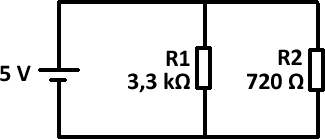 © 06-2017 Kleemann
Parallelschaltung von Widerständen
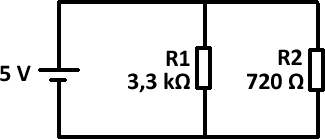 © 06-2017 Kleemann
Parallelschaltung von Widerständen
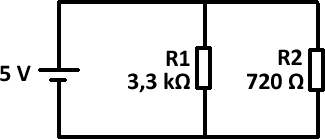 © 06-2017 Kleemann
Parallelschaltung von Widerständen
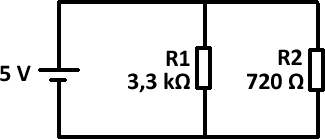 © 06-2017 Kleemann
Parallelschaltung von Widerständen
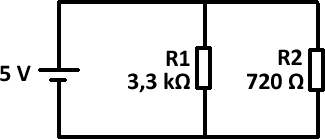 © 06-2017 Kleemann
Parallelschaltung von Widerständen
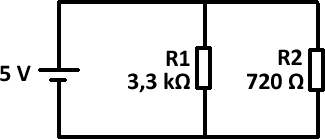 © 06-2017 Kleemann
Parallelschaltung von Widerständen
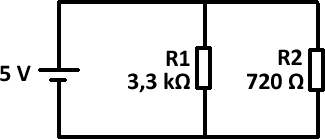 © 06-2017 Kleemann
Parallelschaltung von Widerständen
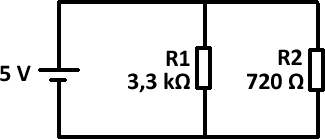 © 06-2017 Kleemann
Parallelschaltung von Widerständen
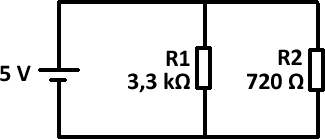 © 06-2017 Kleemann
Parallelschaltung von Widerständen
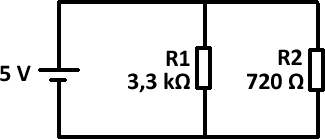 © 06-2017 Kleemann
Parallelschaltung von Widerständen
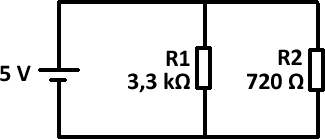 © 06-2017 Kleemann
Parallelschaltung von Widerständen
Wieviel Strom fließt durch die Widerstände?
Iges = 8,46 mA
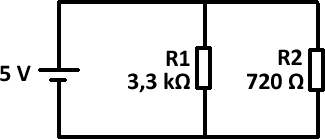 © 06-2017 Kleemann
Parallelschaltung von Widerständen
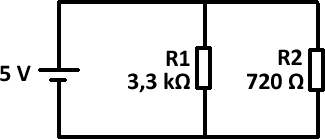 © 06-2017 Kleemann
Parallelschaltung von Widerständen
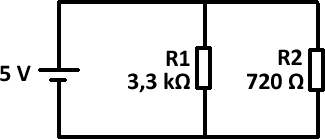 © 06-2017 Kleemann
Parallelschaltung von Widerständen
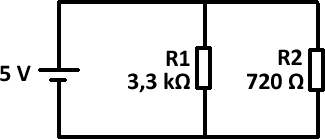 © 06-2017 Kleemann
Parallelschaltung von Widerständen
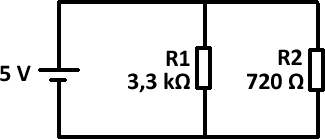 © 06-2017 Kleemann
Parallelschaltung von Widerständen
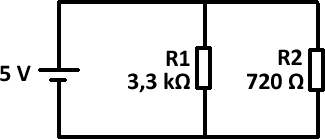 © 06-2017 Kleemann
Parallelschaltung von Widerständen
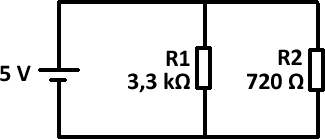 © 06-2017 Kleemann
Parallelschaltung von Widerständen
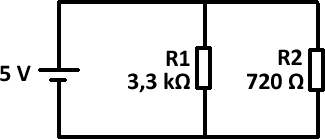 © 06-2017 Kleemann
Letzte Aufgabe:
Berechne alle Ströme und Spannungen in dieser Schaltung!
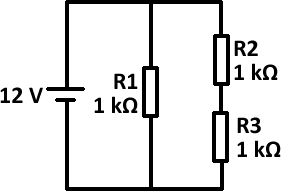 © 06-2017 Kleemann
Vorgehensweise:
Berechne zunächst den Gesamtwiderstand und den Gesamtstrom der Schaltung!
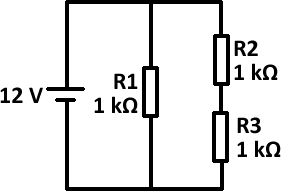 © 06-2017 Kleemann
Gesamtwiderstand:
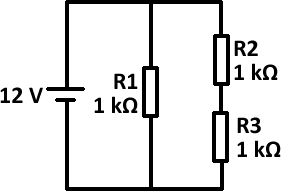 Gesamtwiderstand:
© 06-2017 Kleemann
Gesamtwiderstand:
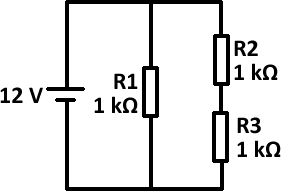 © 06-2017 Kleemann
Gesamtwiderstand:
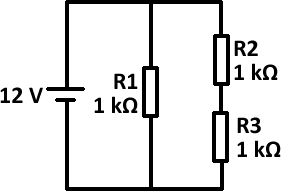 © 06-2017 Kleemann
Gesamtwiderstand:
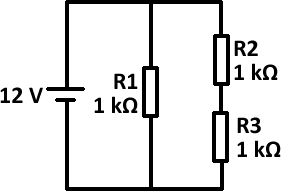 © 06-2017 Kleemann
Gesamtwiderstand:
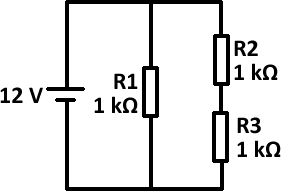 © 06-2017 Kleemann
Gesamtwiderstand:
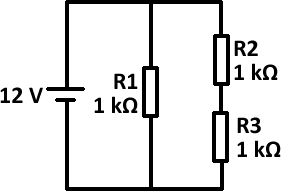 © 06-2017 Kleemann
Gesamtwiderstand:
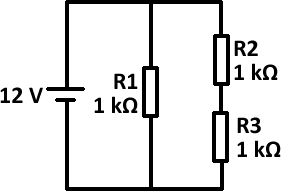 © 06-2017 Kleemann
Gesamtwiderstand:
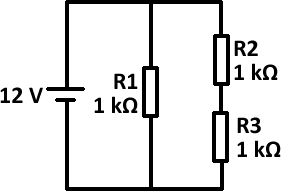 © 06-2017 Kleemann
Gesamtwiderstand:
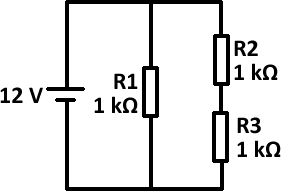 © 06-2017 Kleemann
Gesamtwiderstand:
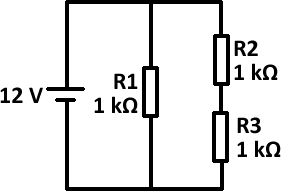 © 06-2017 Kleemann
Gesamtstrom:
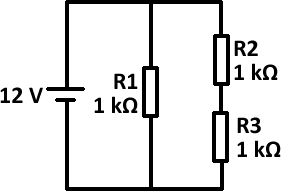 © 06-2017 Kleemann
Gesamtstrom:
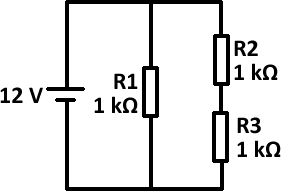 © 06-2017 Kleemann
Gesamtstrom:
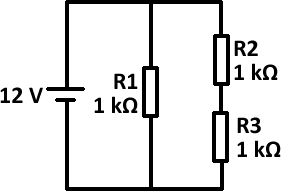 © 06-2017 Kleemann
Gesamtstrom:
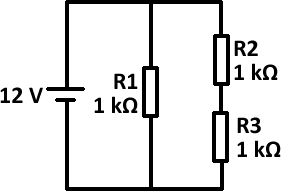 © 06-2017 Kleemann
Gesamtstrom:
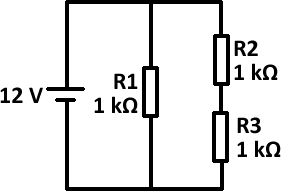 © 06-2017 Kleemann
Gesamtstrom:
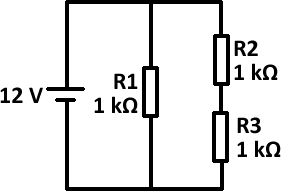 © 06-2017 Kleemann
Lösung:
Rges = 666,6 Ω
Iges  = 18 mA
U    = 12 V
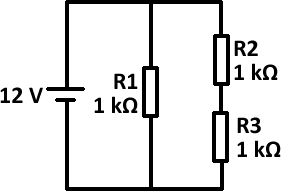 © 06-2017 Kleemann
Lösung:
Rges = 666,6 Ω
Iges  = 18 mA
U    = 12 V
Strom:
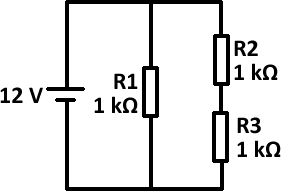 © 06-2017 Kleemann
Lösung:
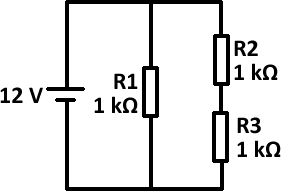 © 06-2017 Kleemann
Lösung:
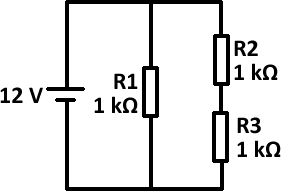 © 06-2017 Kleemann
Lösung:
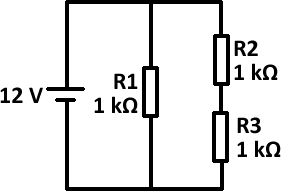 © 06-2017 Kleemann
Lösung:
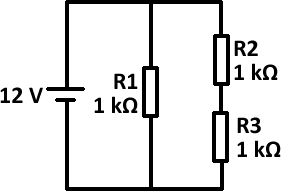 © 06-2017 Kleemann
Lösung:
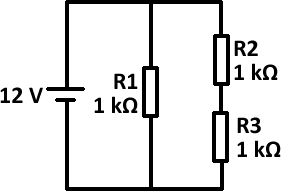 © 06-2017 Kleemann
Lösung:
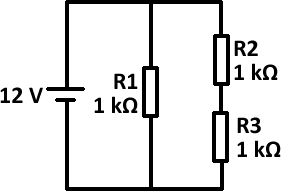 © 06-2017 Kleemann
Lösung:
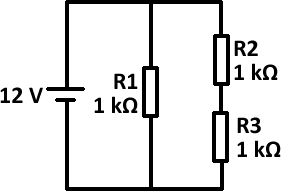 © 06-2017 Kleemann
Lösung:
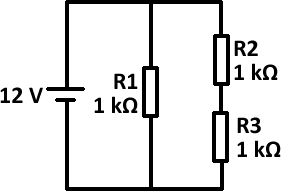 © 06-2017 Kleemann
Lösung:
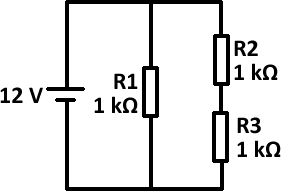 © 06-2017 Kleemann
Lösung:
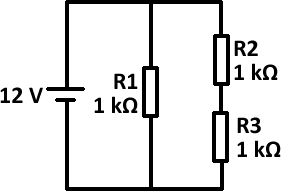 © 06-2017 Kleemann
Lösung:
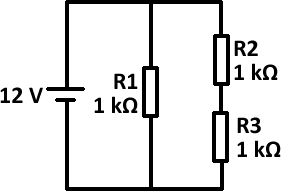 © 06-2017 Kleemann
Lösung:
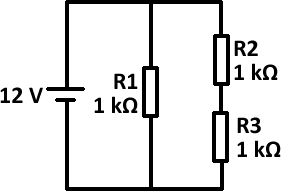 © 06-2017 Kleemann
Lösung:
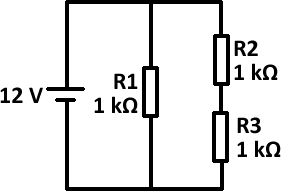 © 06-2017 Kleemann
Lösung:
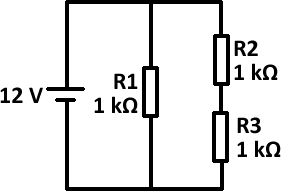 © 06-2017 Kleemann
Lösung:
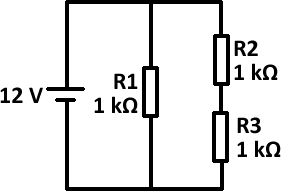 © 06-2017 Kleemann
Lösung
© 06-2017 Kleemann
Lösung
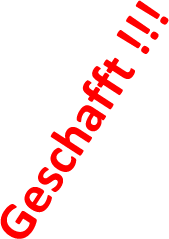 © 06-2017 Kleemann
© 06-2017 Kleemann